B5U1
Great Scientists
New Words  and Expressions
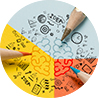 重点单词
1.________   vt.& vi.结束；推断出
2.________   vt.打败；战胜；使受挫  n.失败
3.________   vt.照顾；护理；出席；参加
4.________   vt.暴露；揭露；使曝光
5.________   n.治愈；痊愈  vt.治愈；治疗
6.________   n.挑战   vt.向...挑战
7.________   vt.怀疑  n.被怀疑者；嫌疑犯
8.________   vt.责备；谴责  n.过失；责备 
9.________   vt. 污染；弄脏
10.________  n. 柄；把手  vt.处理；操纵
11. ________ vt.& n. 连接；联系
12. ________ vt. 宣布；通告
conclude
defeat
attend
expose
cure
challenge
suspect
blame
pollute
handle
link
announce
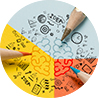 重点单词
13.________   vt.& vi.捐献；贡献；捐助
14.________   vt.& vi.（使）旋转；纺（线/纱）（_________; ________） 
15.________   vt.拒绝；不接受；抛弃
16._____________   n. 特征；特性
17.________   vt. 分析
18.________   adj.熟练的；经验或知识丰富的  n.专家；行家
19.________   vt.吸收；吸引；使专心
20.________   n.询问 
21.________   adj.严重的；剧烈的；严厉的
22.________  vt.预见；预知  （_____________; ____________）
23. ________ vt.建设；修建
24. ___________ adj.热情的；热心的
25. ___________  adj.小心的；谨慎的
contribute
spun
spun
spin
reject
characteristic
analyse
expert
absorb
enquiry
severe
foresee
foreseen
foresaw
construct
enthusiastic
cautious
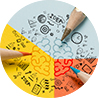 重点短语
1.________________    提出
2. ________________   得出结论
3. ________________   使暴露；显露
4. ________________   将...和...联系或连接起来
5. ________________   除...之外；此外    
6. ________________   对...严格的
7. ________________   讲得通；有意义
8. ________________   应受责备的
9. ________________   收集信息
10. ________________  将...吸收到...
11. ________________  肯定地
12. ________________  阻止
put forward
draw a conclusion
expose ... to
link ... to
apart from
(be) strict with
make sense
be to blame
gather information
absorb ... into
with certainty
prevent ... from
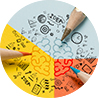 派生单词
1.________   vt.& vi 结束；推断出                        ________   n.结论
2.________   vt.分析                                                 ________     n.分析
3.________   vt.暴露；揭露；使曝光                     ________     n.暴露
4.________   n.吸收；吸引；使专心                     ________    adj.专心致志的 
5.________   n.询问                                                  ________   v.询问    
6.________   vt.& vi. 调查                                      ____________   n.调查  
7.________   vt.污染；弄脏                                   ________     n.污染
8.________  vt.命令；指示；教导                        ________     n.指导
9.________   vt.建设；修建                                    ___________    n.建设；建筑物
10.________  vt.& vi.捐献；贡献；                      __________    n.贡献
11.__________   adj.热情的；热心的                   ___________    n.热情  
12.________  adj.小心的；谨慎的                       ___________    n.谨慎
13.________  vt. 拒绝；不接受；抛弃                 ____________    n.拒绝
conclude
conclusion
analysis
analyse
exposure
expose
absorb
absorbed
enquire
enquiry
investigation
investigate
pollution
pollute
instruction
instruct
construction
construct
contribution
contribute
enthusiasm
enthusiastic
cautious
caution
reject
rejection
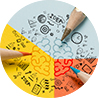 美句品赏
“But man is not made for defeat,” he said. “A man can be destroyed but not defeated.” 
 --- Ernest Miller Hemingway
A man can fail many times, but he isn't a failure until he begins to blame somebody else. 
 --- John Burroughs
People need to be cautious because anything built by man can be destroyed by Mother Nature. 
 --- Russel Honore
Success consists of going from failure to failure without loss of enthusiasm. 
---Winston Churchill

Challenge yourself, jump off the deep end and learn to swim.   ---Carson Kressley
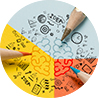 脑筋急转弯
I can be written, I can be spoken, I can be exposed, I can be broken. What am I?  


What can climb mountains, cross streams, handle hundreds of feet each day, yet never moves? What is it?
News
trail
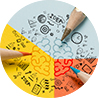 猜单词
to make a person or an animal healthy again after an illness  
a typical feature or quality that something/somebody has  
to think or say that somebody/something is responsible for something bad  
to give something, especially money or goods, to help somebody/something 
a new or difficult task that tests somebody’s ability and skill 
to turn round and round quickly  
an official process to find out the cause of something or to find out information about something
cure
characteristic
blame
contribute
challenge
spin
enquiry
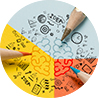 话题词汇分类
e.g., responsible
Charateristic of People
positive, creative, co-operative, enthusiastic, cautious, expert
e.g., put forward a theory
Scientific Research
find a problem, make a question, think of a method, collect results, analyse the results, find supporting evidence, draw a conslusion, make an investigation
e.g., cure
Words Related to Diseases
e.g., infectious, physician, deadly, victim, cholera
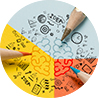 造句
1. characteristic  expert  investigation  conclusion
1. One of characteristics of an expert scientist is that he will make an investigation before drawing a conclusion.
2.announce  blame  pollute
2. It is announced that whoever pollutes the enviornment is to be blame and punished.
3. attend  cure  victim
3. The disease will be cured very soon as long as the victim is attended well .
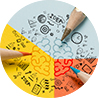 重点词汇讲解与测试
cure
expose
suspect
blame
attend
03
01
02
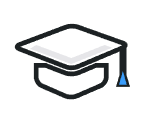 vt. & n.
1. cure
vt. to make sb well again after he has been ill 治愈
Moving to the country cured her of the disease.
vt. to make an illness go away
TB (肺结核) is a severe illness, but it can be cured (=curable).
n. 
Prevention is better than cure. 预防胜于治疗。
a cure for poverty
01
02
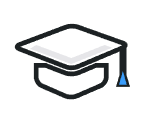 一句多译
Quiz
医生治好了他的病。
of
cured
The doctor _______ him _____ the disease.
cured
The doctor _______ his disease.
03
01
02
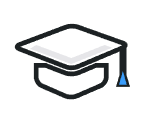 vt.  /səˈspekt/
2. suspect
vt. & vi to believe that sth may happen or to be true 猜想；怀疑
She strongly suspected (that) he was lying to her.
= She thought that he was lying to her.
= She doubted whether he was telling her the truth.
vt. to think that sb is probably guilty of a crime 怀疑（某人有罪）
The policeman suspected him of killing the girl.
/ˈsʌspekt/ n. 嫌疑犯 
a murder suspect 
 /ˈsʌspekt/ adj.可疑的 
Some of the evidence they produced was highly suspect.
01
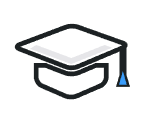 改写句子
Quiz
I suspect that they were trying to get rid of me.
= I suspect them ________________________________.
of trying to get rid of me.
03
01
02
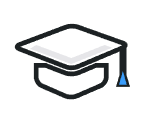 vt.& vi. 根据语境猜测attend可能的意思
3. attend
attend a lecture / party / meeting / interview
Please let us know if you are unable to attend.
出席；参加
The patient was attended by a nurse.
看护；照料 = take care of
I'm afraid not, for I have something important to attend to.
attend to = deal with
01
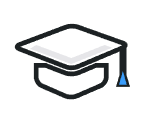 利用attend的不同意思造句
Quiz
我参加不了会议，因为我要照顾我的妈妈，还要处理一些重要事情。
I cannot attend the meeting, as I need to attend my mother and have something important to attend to.
03
04
01
02
vt.
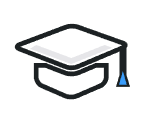 4. expose
show something hidden 使显露
He did not want to expose his fears and insecurity to anyone.
show truth 揭露
She was exposed as a liar.
to something harmful 使面临
Do not expose babies to strong sunlight.
give experience 使体验
We want to expose the kids to as much art and culture as possible.
01
02
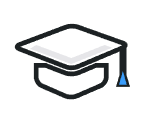 尝试翻译以下句子
Quiz
Expose yourself to your deepest fear; after that, fear has no power.
---Jim Morrison
将自己置于最深的恐惧中，在这之后，恐惧再也不算什么了。
The most important thing people did for me was to expose me to new things.                                                                          ---Temple Grandin

人们为我做的最重要的事是让我接触新鲜事物。
03
04
01
02
vt. & n.  根据例句找出blame的搭配和并猜测相应的意思
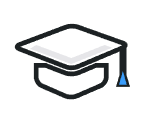 5. blame
She doesn't blame anyone for her father's death.
Once you form the habit of blaming somebody else for a bad situation, you are a loser.
blame sb for sth 因某事指责某人
Police are blaming the accident on dangerous driving.
blame sth on sth 将某事归咎于
It's all my fault. I'm to blame.
Who is to blame for the fire.
to be blame for sth 对某事负有责任
The government will have to take the blame for the riots (暴乱).
Why do I always get the blame for everything that goes wrong?
take/get the blame for sth 因某事被指责
01
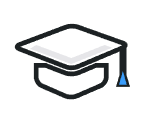 歌词填空
Quiz
Guilt is burning 内疚在心内燃烧 
Inside I'm hurting 内心受伤
This ain't a feeling I can keep 这感觉让人难以承受
So _____________ the night 要怪就怪这夜晚
Don't ______________ me 别怪我          
from Blame by John Newman
blame it on
blame it on
Complete the passage with proper words or expressions.
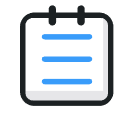 Consolidation
No one would doubt that Galileo is one of the greatest scientists who ever lived. _________ being an astronomer, he was also a physicist and engineer. He _________ a famous theory that all objects, regardless of their weight, fall with the same speed. To test his theory, Galileo did a range of experiments. In one experiment, two balls were dropped from Pisa but the surprise was that the lead ball hit the ground first. Why? It doesn't _________ if gravity were the only force at work. Galileo knew why. He ________ that it was air resistance that __________ and that it _________ the two balls from falling at the same rate. A couple of hundred years later, a chance came for scientists to see this experiment with the balls not being ________ to air. Just as Galileo had __________________ hundreds of years before, it really is the case that all objects released together fall at the same rate. 
        _________ in scientific research, Galileo ___________ a lot to modern science and was called “the father of modern science”.
Apart from
put forward
make sense
suspected
was to blame
prevented
exposed
drawn the conclusion
contributed
Absorbed
溯恩教育感谢一路有你